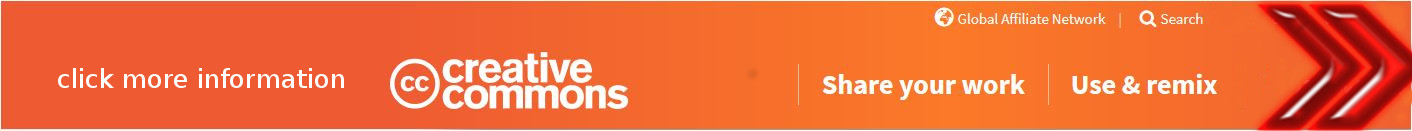 cc by sa wikipedia.org
Resultate Achtelsfinale EM 2024
Spielplan Fussball EM 2024
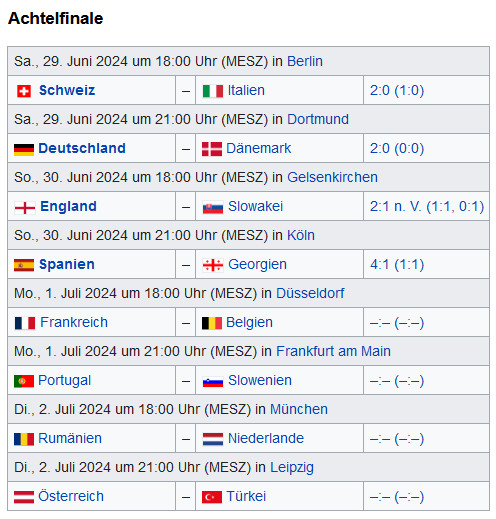 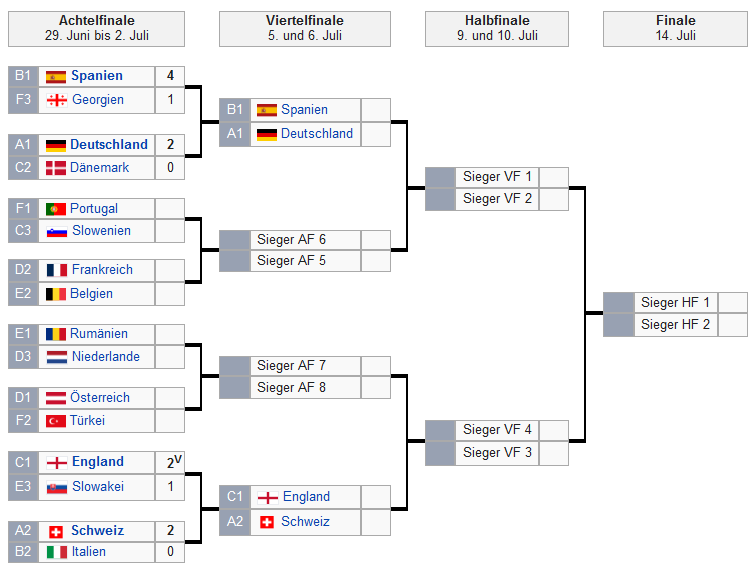 cc by sa wikipedia.org Fussball Europameisterschaft 2024